「ハルマ」アプリの開発
近畿大学理工学部情報学科
情報論理工学研究室
10-1-037-0022
段野健太
目次
はじめに
「ハルマ」とは / ルール
アプリケーションの説明
作成した戦略
結果・考察
結論・今後の課題
参考文献
はじめに
背景
二人零和有限確定完全情報ゲーム
最も単純なゲームで多くのAIが作られてきたが、
	まだ誰もが研究していないゲームに挑戦した

目的
2人対戦が可能なように設計と実装
ハルマの戦略を検討し、対戦結果により優劣を判断
ハルマとは
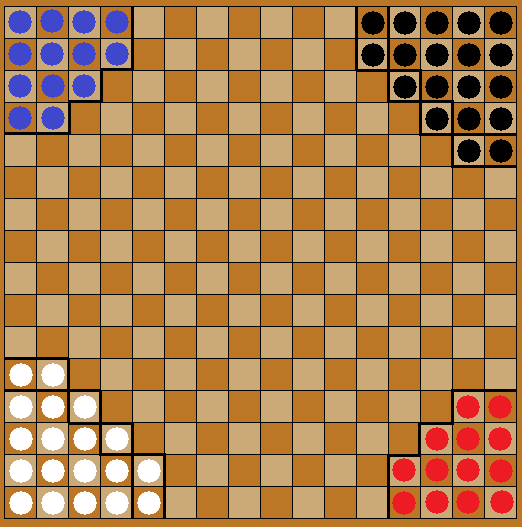 2人、4人で対戦する
	ボードゲーム

相手より早くゴールを
	目指す競争ゲーム

日本でも発売された
	ダイヤモンドゲームの原型
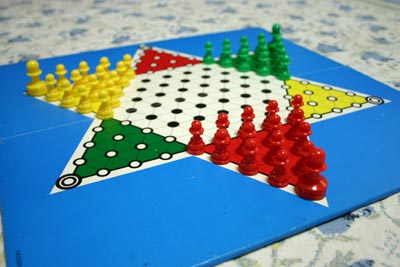 出典：ダイヤモンドゲーム：記憶の窓(2006/01/03)
http://sa98na.exblog.jp/2469969/
ハルマのルール
16×16盤を使用

各持ち駒19個
	(4人対戦時13個)

1ターンにつき
	1つの駒を移動させる

先に駒全てを相手の陣地に移動すれば勝利
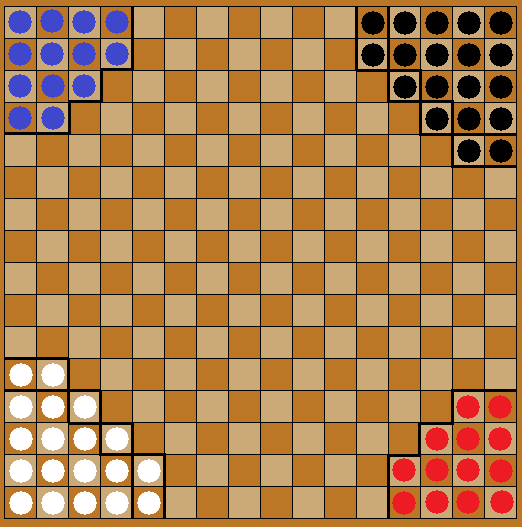 移動のルール
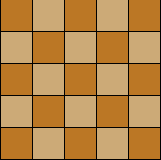 移動について


隣接する8方向のマス
	全てに移動可能


早くゴールを目指すには
	効率の良いジャンプ移動が重要
ジャンプ移動のルール
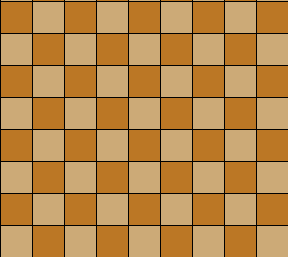 ジャンプ移動のルール
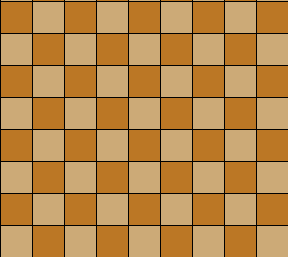 ジャンプ移動のルール
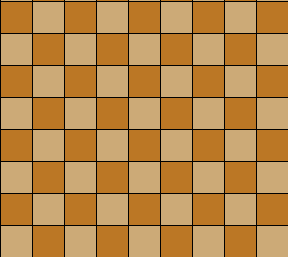 アプリケーションの説明
ハルマをプレイできるプログラムを作成

ハルマ約1057通りの局面数が存在する
多過ぎるため深い先読みは困難

そこで現在の盤面を評価して
	様々な要素から評価値を設定し、選択するAIを作成
戦略(4つの基本戦略)
対角線上から外れないように進む

駒を孤立させないようにする

最も長距離を移動できるようにする

最も後方の駒を移動させる
戦略A
対角線上から外れないように進む
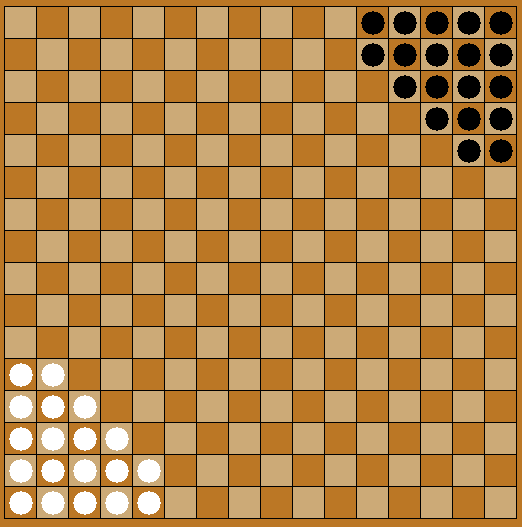 戦略B
駒を孤立させないようにする
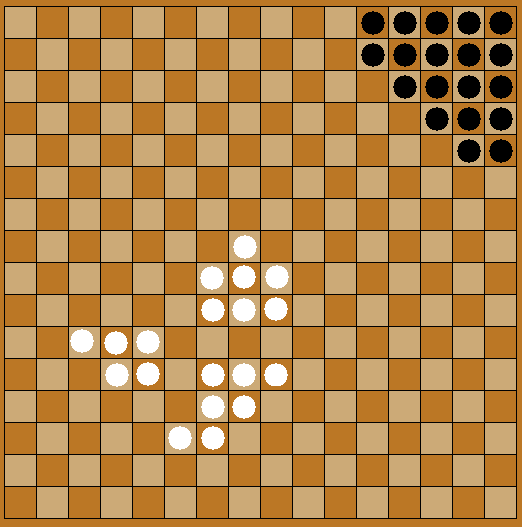 戦略C
最も長距離を移動できるようにする
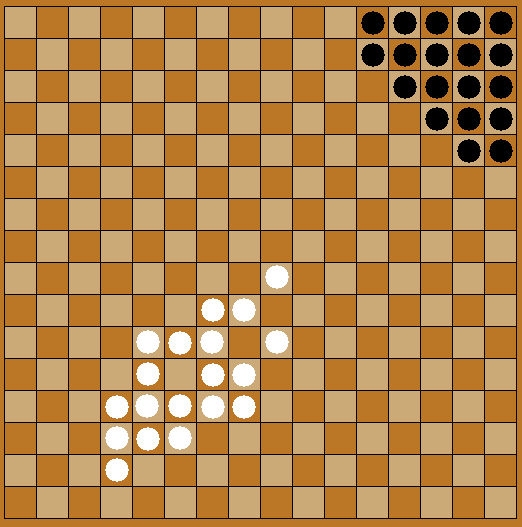 C(8,9)
A（12,5）
B(14,5)
戦略D
最も後方の駒を移動させる
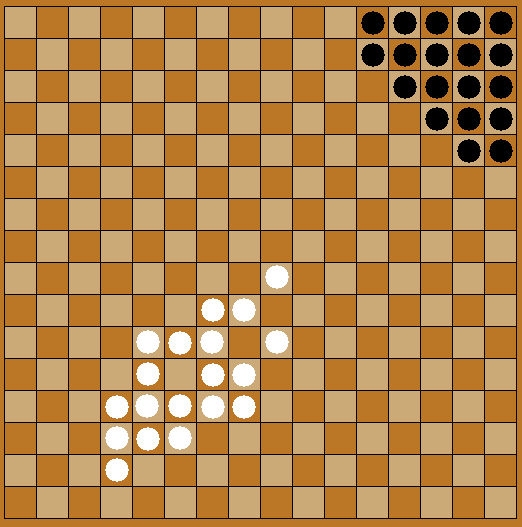 結果・考察
8×8の簡易ハルマで実験を行う

4つの戦略従うAI同士で総当たり対戦を行った

有効だと思われる戦略を元に複合戦略を作成し、
	既存の戦略と比較する
対戦結果
縦軸：先手
横軸：後手
(先手の勝数＼後手の勝数)
対戦結果
縦軸：先手
横軸：後手
(先手の勝数＼後手の勝数)
結論・今後の課題
目的
2人対戦が可能なように設計と実装
ハルマの戦略を検討し、対戦結果により優劣を判断

結論・課題
最初に作成した戦略よりも
	最終的に強いAIを作成することができた

強さを調べるためにも他の方法で作成したAIが必要
他の方法で評価する戦略そのものの変更、強化

今回の実験は8×8の簡易盤のため、
	本来の16×16盤に対応することが今後の課題
また、4人対戦時でもこの戦略は有効か検証する
参考文献
松田道弘：世界のゲーム辞典pp204,205，東京堂出版(1989)
Halma – アブストラクトゲーム博物館, http://www.nakajim.net/index.php?Halma
美添一樹，山下宏，松原仁：コンピュータ囲碁―モンテカルロ法の理論と実践―,共立出版(2012)
Jonathan Schaeffer, Neil Burch, Yngvi Bjorsson, Akihiro Kishimoto, Martin Muller,Robert Lake, Paul Lu,and Steve Suphen, Checkers is Science Vol.317, No.5844, pp1518-1522 (2007) http://www.sciencemag.org/content/317/5844/1518.full.pdf
田中哲郎,ボードゲーム「シンペイ」完全解析(修正版), 
http://media.itc.u-tokyo.ac.jp/ktanaka/simpei/20060307-rev.pdf
Joel Feinstein, Amenor Wins World 6×6 Championships!, Forty billion noted under the tree(July 1993), pp6-8, British Fedrations newsletter,(1993),
http://britishothello.org.uk/fbnall.pdf
北尾まどか，藤田麻衣子，どうぶつしょうぎねっと，(2010), http://dobutsushogi.net/
田中哲郎，「どうぶつしょうぎ」の完全解析，情報処理学会研究報告 Vol.2009-GI-22 No.3, pp1-8(2009), http://id.nii.ac.jp/1001/00062415/
IBM100-DeepBlue,IBM,(1997),http://www-03.ibm.com/ibm/history/ibm100/us/en/icons/deepblue
Michael Khodarkovsky and Leonid Shamkvoich, 人間対機械―チェス世界チャンピオンとスーパーコンピューターの闘いの記録，毎日コミュニケーションズ,(1998)
Seal Software: リバーシのアルゴリズム, 工学社(2007)